Chapter 14
Procedures for long-term financing
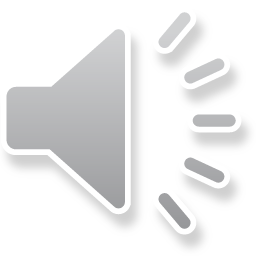 Introduction
External financing has to come from someone and through some mechanism. 
Someones = individuals and institutions = investors = supplier of funds

This chapter introduces you to the basic understanding of financing procedures
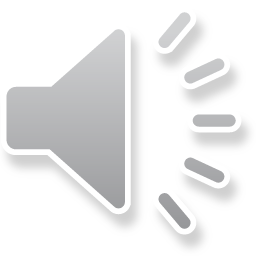 Actors and Friction
Ideally = buyer ↔ seller
Realistically = accountants, attorneys, auditors, investment bankers 
Actually facilitate exchange
Payments made to these facilitators (a cut off the top) = friction
Impede motion 
Heat = legal and regulatory proceedings
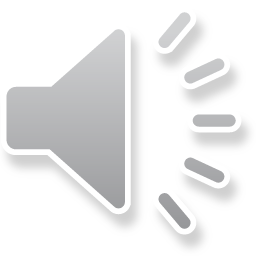 Why do we have actors?
Users of funds receive money now  promise to pay cash flow in the future
Supplier of funds will not enter into such contracts unless they believe they will get paid and the contract is enforceable
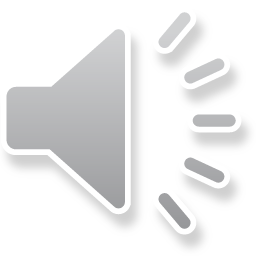 Other terms
Full disclosure
Due diligence
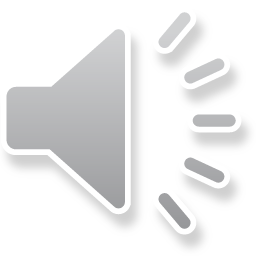 Regulators and Regulation
Securities Act of 1933
The primary purpose of the '33 Act is to ensure that buyers of securities receive complete and accurate information before they invest. 
Require that investors receive financial and other significant information concerning securities being offered for public sale; and
Prohibit deceit, misrepresentations, and other fraud in the sale of securities.
It is not illegal to sell a bad investment, as long as all the facts are accurately disclosed
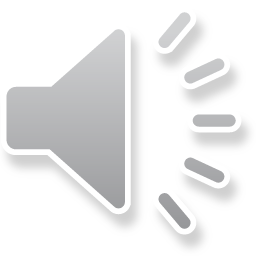 Middlemen
People aren’t equipped to sell their own securities
Ex.  Investment bankers, brokers, advisers 
Prior to the sale of the securities – underwrite them 
Sign and accept liability, thus guaranteeing payment in case loss or damage occurs.
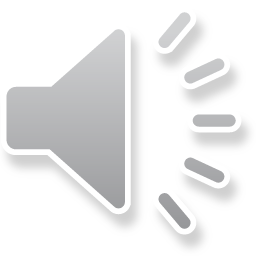 END CHAPTER
STOP BEFORE HANGERS-ON = PAGE 268
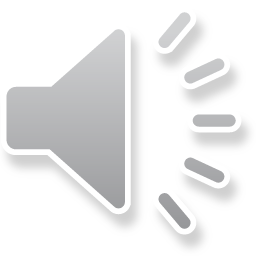